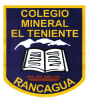 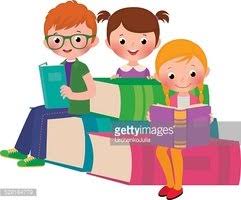 MATERIAL    DE        APOYO 



                                  UNIDAD 1 GUÍA 14
                                                             LENGUAJE Y COMUNICACIÓN

                               CUARTO AÑOS A – B  - C
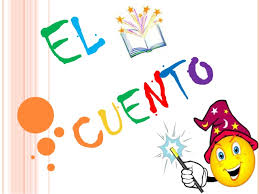 CORREO DOCENTE: jacqueline.perret@colegio-mineralelteniente.cl
EL CUENTO Y SUS PARTES:


                      


                                               



EL CUENTO Y SUS PARTES:

Es una narración corta, en la que participan personajes reales o imaginarios. El lenguaje que se utiliza en ellos es sencillo para que pueda ser entendido por personas de todas las edades. A su vez presenta tres tiempos(inicio, nudo y desenlace)
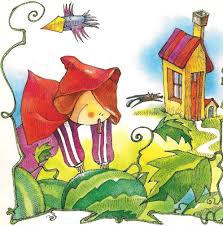 Importante:
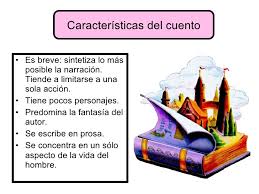 LAS PARTES DE UN ESCRITOR.
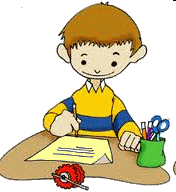 OREJAS, para escuchar sugerencias y escuchar historias de otros autores.
Una MENTE CURIOSA para pensar en las historias e imaginar nuevos mundos.
BOCA, para contar sus historias a otros.
OJOS, para ver detalles interesantes
CORAZÓN, para ponerlo en cada parte de la historia.
MANOS, para escribir, revisar, dibujar y escribir y dibujar y…
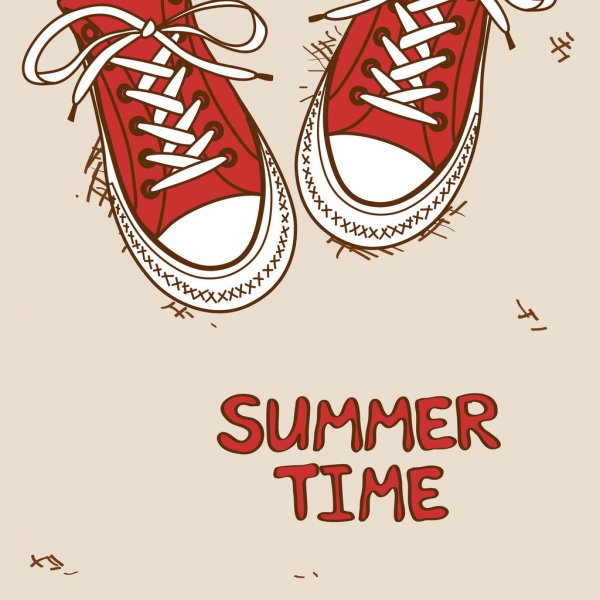 PIES, para explorar nuevos lugares, conocer personas y escribir historias sobre ellos.
PAPEL Y LÁPIZ, sus eternos compañeros; sus herramientas.
Lee bien estás palabras son CONECTORES y te ayudan en la tarea DE ESCRIBIR
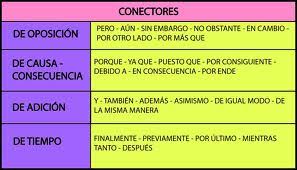